Problem: The Confederation Congress needed to pay Continental Army troops
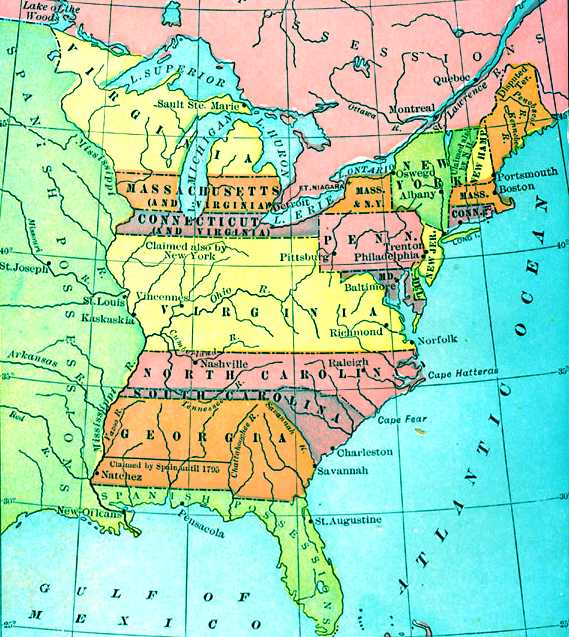 Eureka! Lets give em’ land!
How should we settle these “Western Lands”?
The Northwest Ordinance of 1787
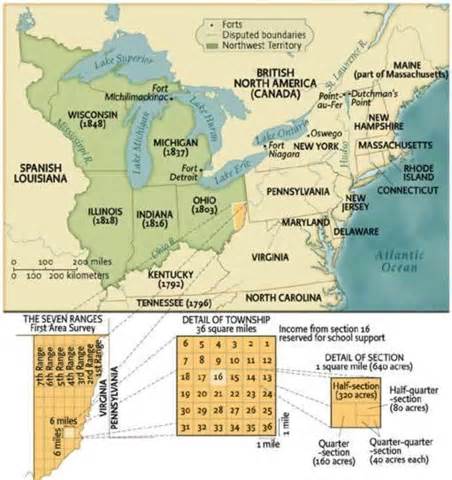 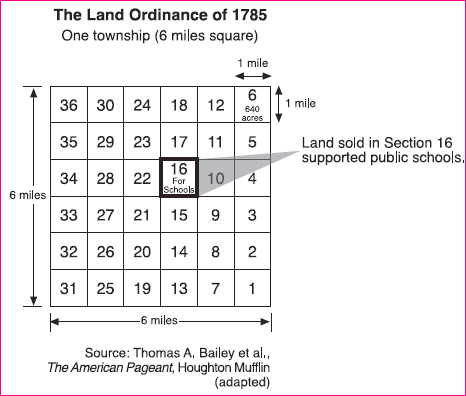 Group Activity
Analyzing the Northwest Ordinance
Complete questions provided by instructor

Compare similarities between Northwest Ordinance with the Bill of Rights (pg. 43)
Which proclamations were copied from the Northwest Ordinance?
Northwest Ordinance